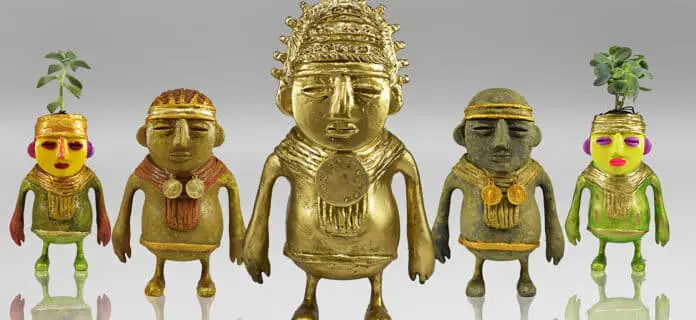 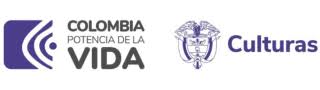 Administración de riesgos de Gestión y Corrupción MinCulturas
Gestión de Riesgos
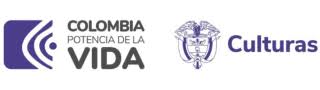 MINCULTURAS
Oficina Asesora de Planeación
www.mincultura.gov.co
TLPECQMF
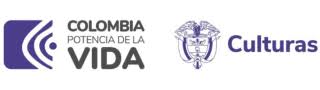 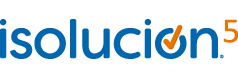 ADOPTA ISOLUCION COMO GESTOR
03
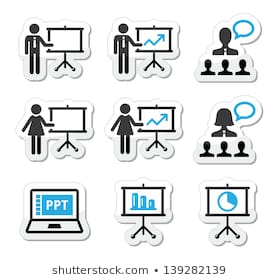 02
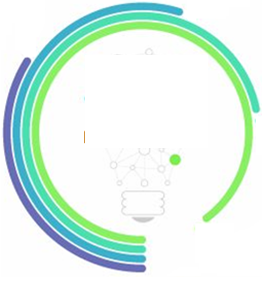 04
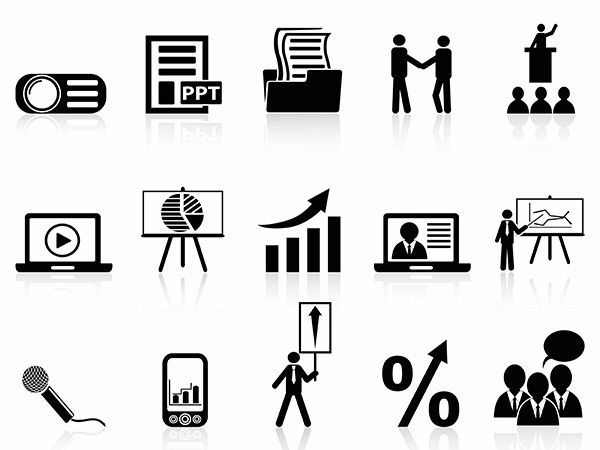 ANALIZA CONTEXTO ESTRATÉGICO, OBJETIVO DEL PROCESO Y OBJETIVOS ESTRATÉGICOS
FORMULA POLÍTICA, PROCEDMIENTOS  Y HERRAMIENTAS PARA LA ADMINISTRACIÓN DE RIESGOS
DESARROLLO GESTIÓN DEL RIESGO
MINCULTURAS
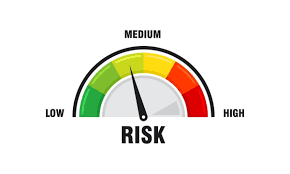 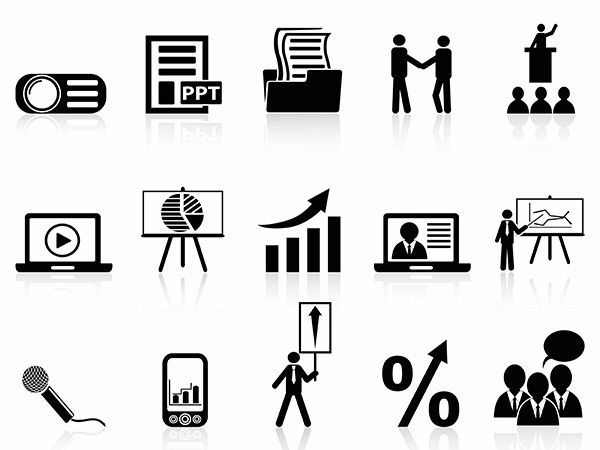 DEFINE MATRIZ RIESGOS POR PROCESO
05
01
ANALIZA Y ADOPTA METODOLOGÍA PARA RIESGOS DE CORRUPCION  DAFP
Oficina Asesora de Planeación
www.mincultura.gov.co
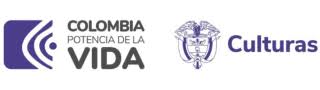 Riesgo: Efecto que se causa sobre los objetivos de las entidades, debido a eventos potenciales. Los eventos potenciales hacen referencia a la posibilidad de incurrir en pérdidas por deficiencias, fallas o inadecuaciones, en el recurso humano, los procesos, la tecnología, la infraestructura o por la ocurrencia.
GESTIÓN
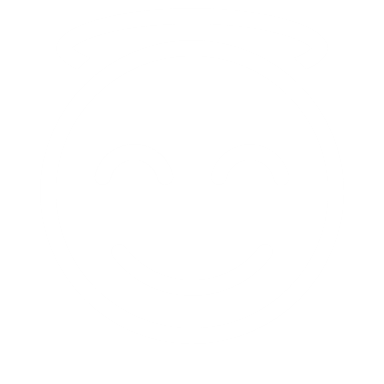 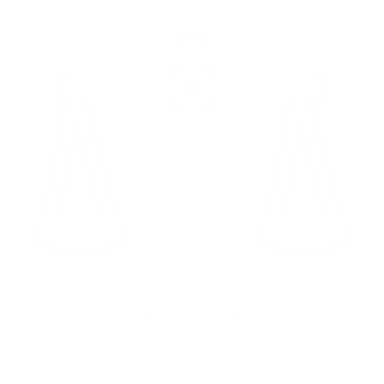 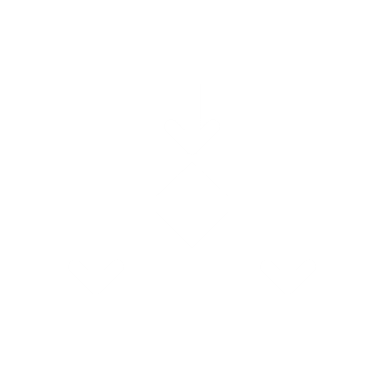 Posibilidad de que, por acción u omisión, se use el poder para desviar la gestión de lo público hacia un beneficio privado.
CORRUPCIÓN
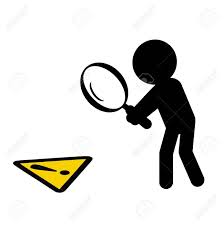 RIESGO RESIDUAL
RIESGO INHERENTE
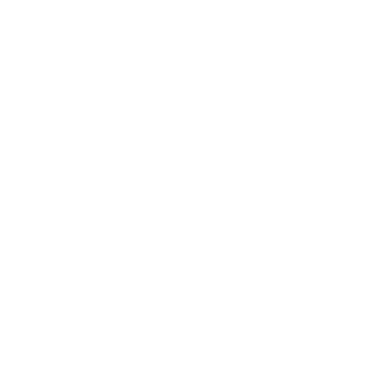 Nivel del riesgo antes de aplicar controles
Riesgo remanente después de implementar controles.
PROBABILIDAD
IMPACTO
Económico y/o Reputacional
Frecuencia de Exposición
Oficina Asesora de Planeación
www.mincultura.gov.co
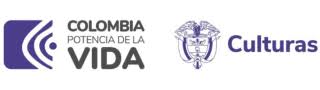 Mapa de calor
Se cuenta con un total de 102 Riesgos
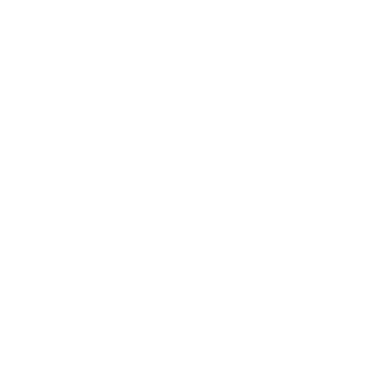 2
Riesgos
En la actualidad
Se presenta la realidad de la administración del Riesgo en el MinCulturas
Oficina Asesora de Planeación
www.mincultura.gov.co
2
FORTALECER
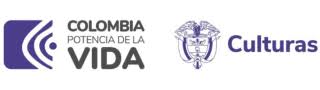 Actualizar política y procedimiento de Riesgos

Mejorar reporte riesgos materializados
1
2
Fortalecer
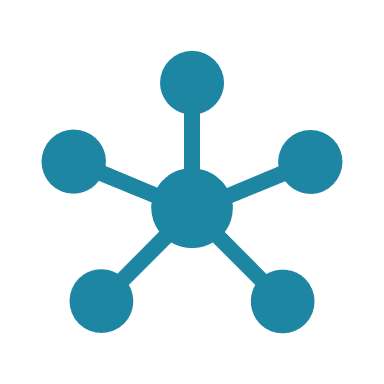 3
RECOMENDACIONES
DE VALOR
1
La visión de la gestión del riesgo, acciones par el fortalecimiento en el MinCulturas
Mejorar
A futuro
3
MEJORA
Seguimiento y coherencia a controles y Planes de tratamiento

Reformulación y/o Actualización a riesgos incluir riesgos fiscales y LA/FT/FPADM
A FUTURO
1
Sesiones articuladas para nueva versión de riesgos.

Apalancar la apropiación y uso de valor de la administración del riesgo
1
2
2
Oficina Asesora de Planeación
www.mincultura.gov.co